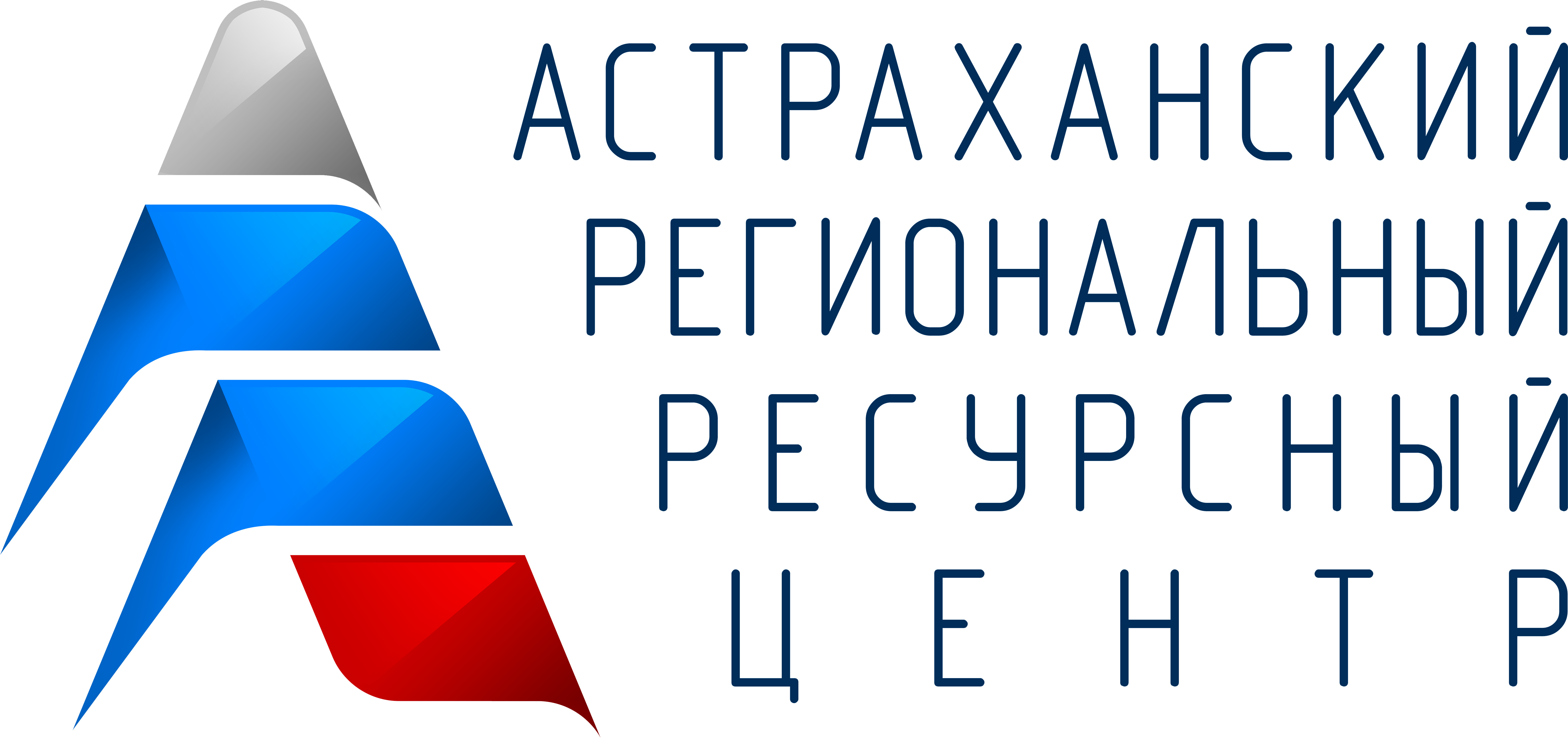 РАЗРАБОТКА МОДЕЛИ ВНЕДРЕНИЯ LEAN-ТЕХНОЛОГИЙ В ДЕЯТЕЛЬНОСТЬ ГКУ АО «АСТРАХАНСКИЙ РЕГИОНАЛЬНЫЙ РЕСУРСНЫЙ ЦЕНТР»
Выполнил - О.О. Лазаренко
Научный руководитель - Т.А. Мордасова,
к.ф.н., доцент кафедры ГМУ, учета и аудита
Актуальность проекта
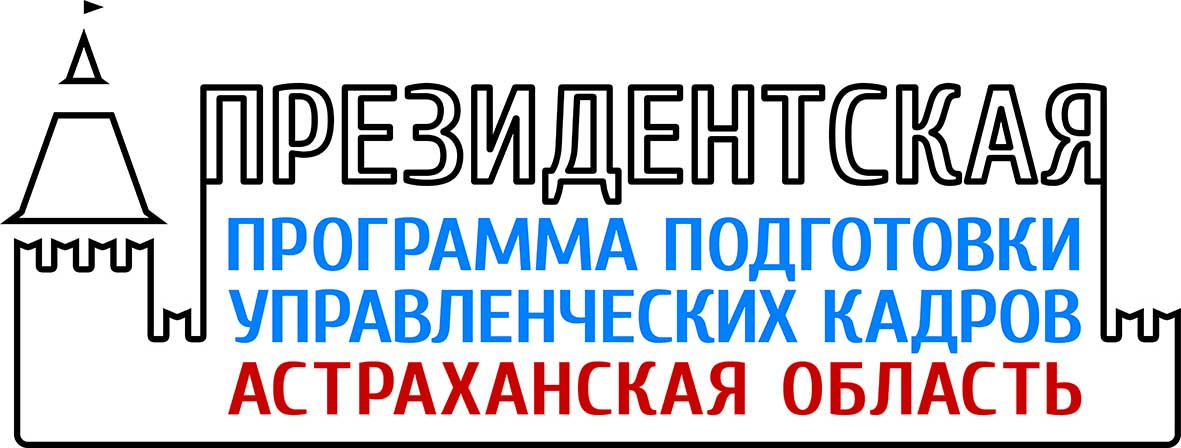 Внедрение lean-технологий позволяет
Снизить трудозатраты и повысить эффективность операционных процессов
Обеспечить повышение конкурентоспособности учреждения
Предоставлять бездефектные услуги
Точно выполнять требования заказчиков
2
Методология исследования
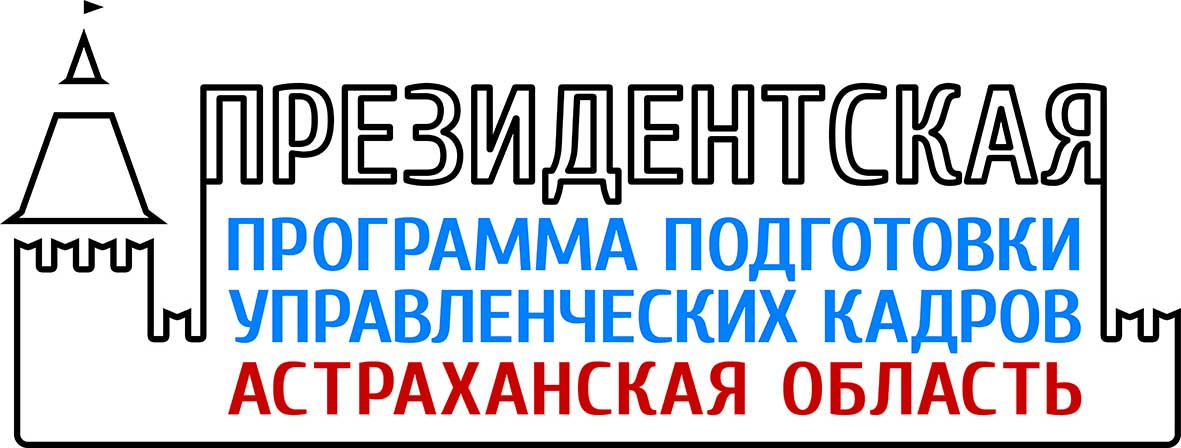 Цель
Разработать модель внедрения  lean-технологий для совершенствования операционной деятельности ГКУ АО «Астраханский региональный ресурсный центр»
Задачи
Представить методологию бережливого управления в государственном секторе
Провести оценку текущего состояния операционных процессов учреждения
Рассмотреть этапы подготовки и внедрения lean-технологий в управление ГКУ АО «Астраханский региональный ресурсный центр»
Выявить риски разработанной модели и способы их минимизации
Оценить экономическую эффективность внедрения lean-технологий в деятельность учреждения
Объект исследования
Государственное казенное учреждение Астраханской области «Астраханский региональный ресурсный центр»
3
Характеристика организации
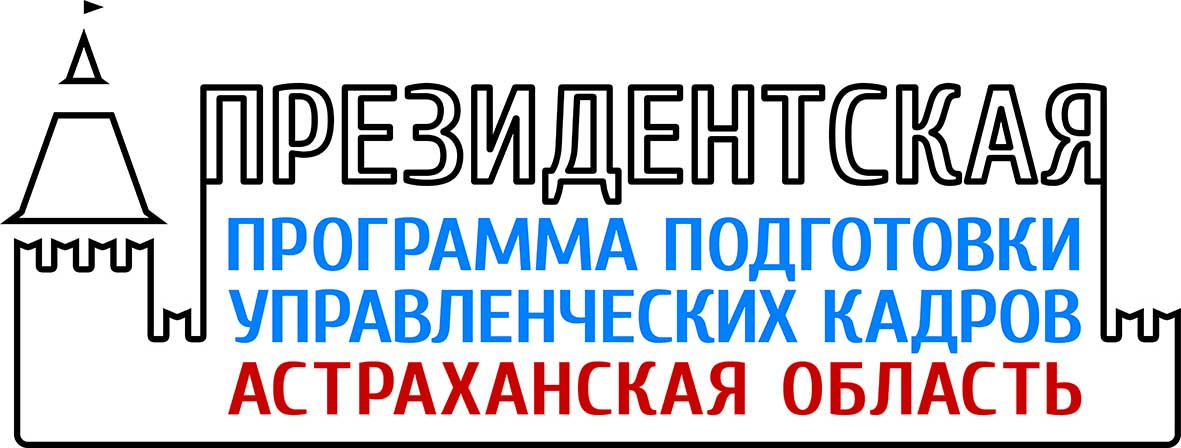 Основан в 2007 году
Подведомственность - министерство экономического Астраханской области
Штат сотрудников – 16 человек
Финансируется только из бюджета Астраханской области
Реализует Государственный план подготовки управленческих кадров для организаций народного хозяйства Российской Федерации
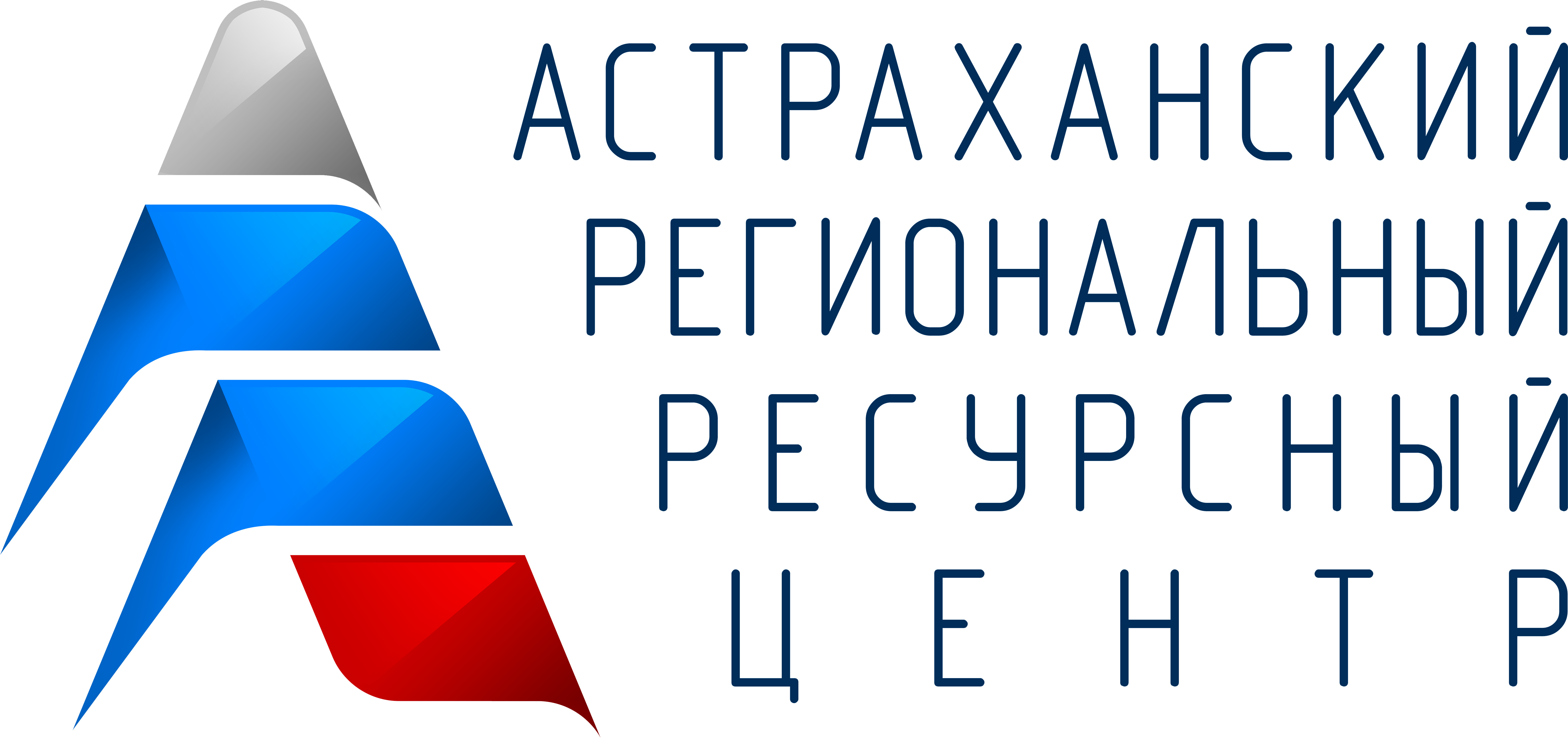 4
Карта операционных процессовдеятельности учреждения
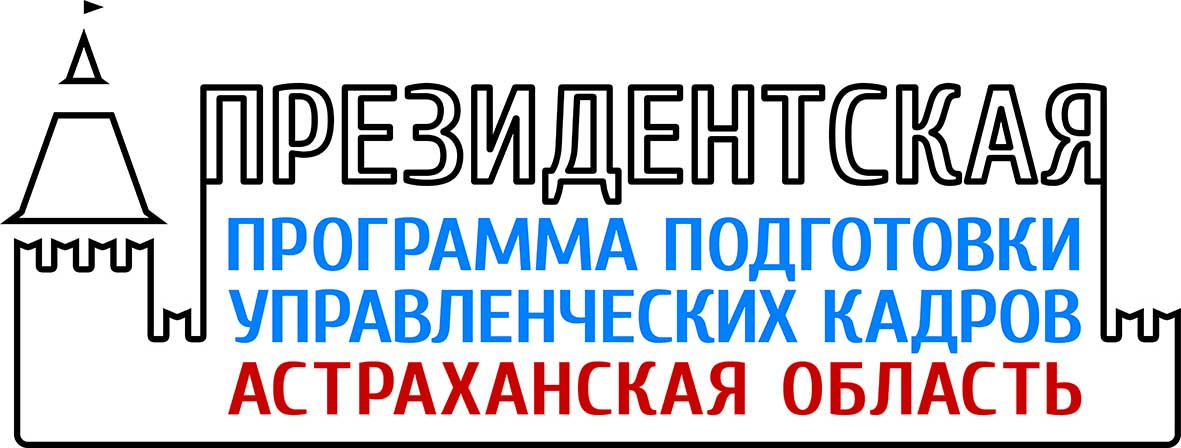 5
Анализ проблемных операционных процессов
Реализация
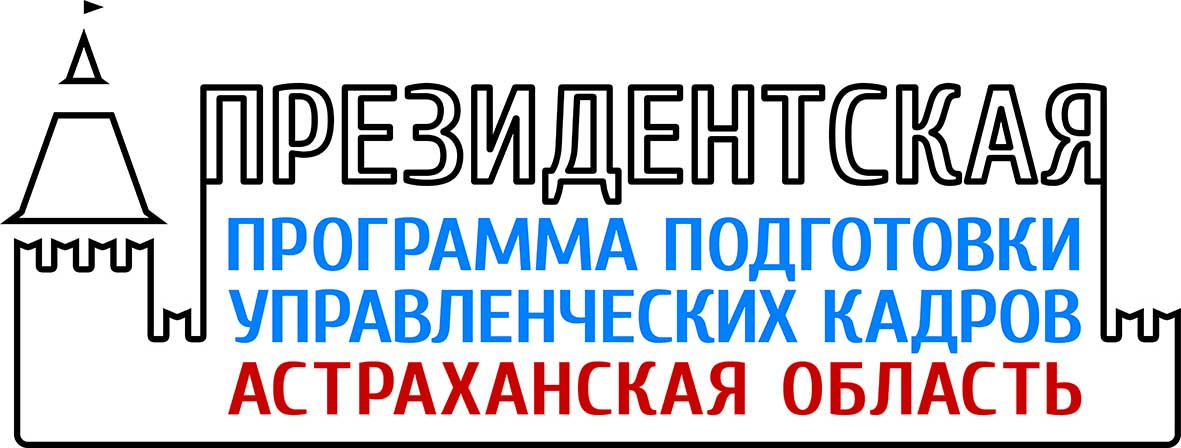 Работа с отчетностью
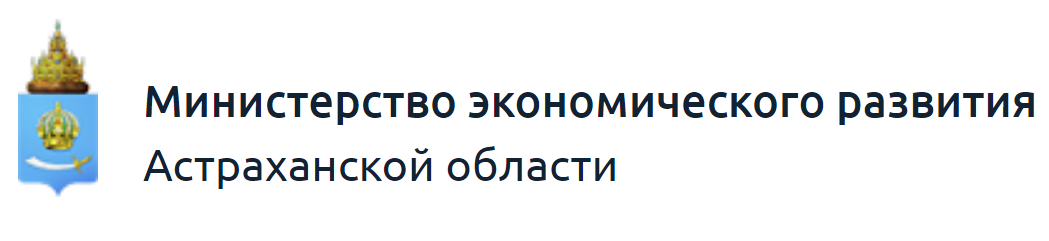 6
Динамика численности участниковПрезидентской программы
7
Карта потока создания ценностей.Текущее состояние
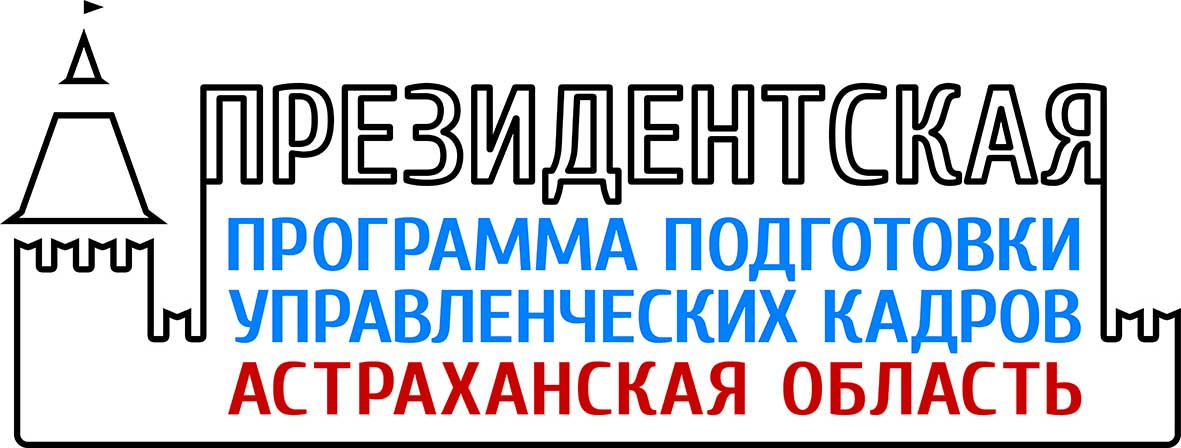 8
Диаграмма Спагетти
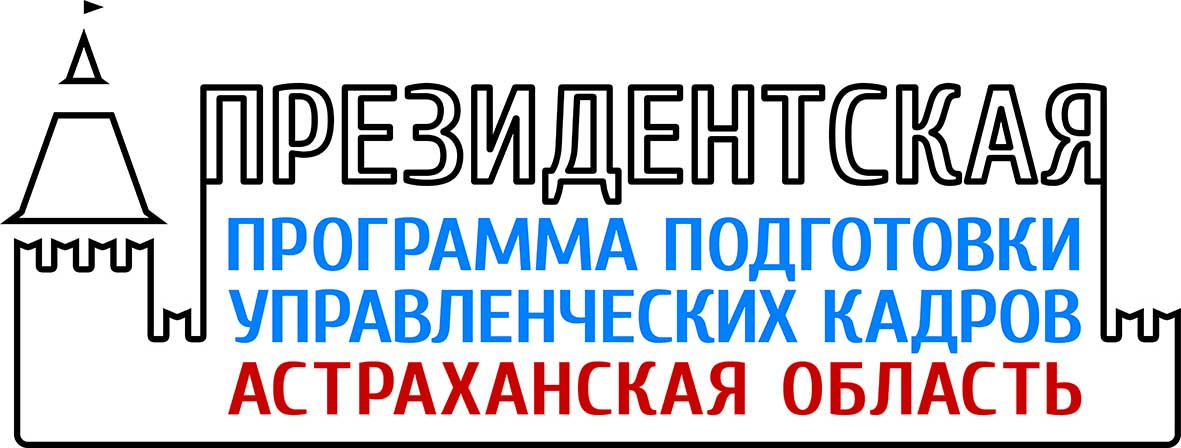 9
Диаграмма «5 почему?»
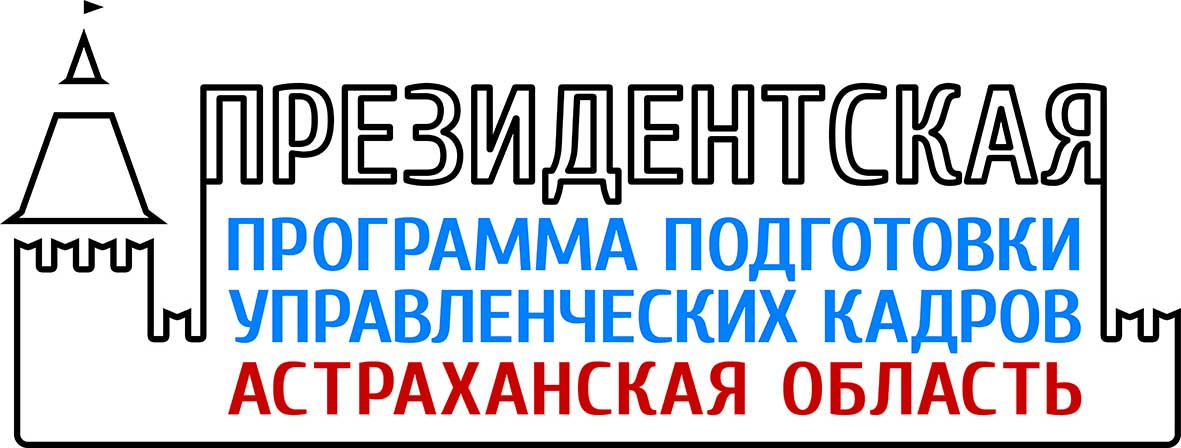 10
Диаграмма Исикавы
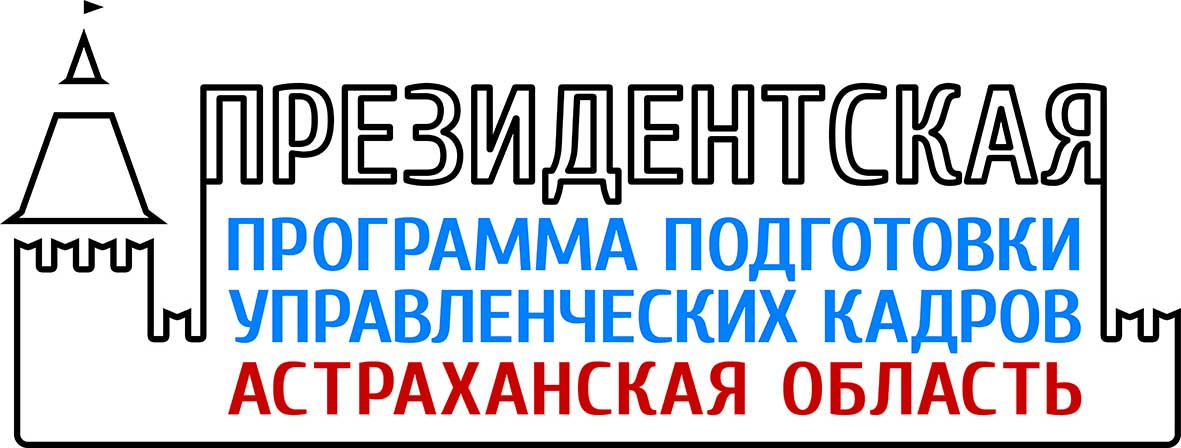 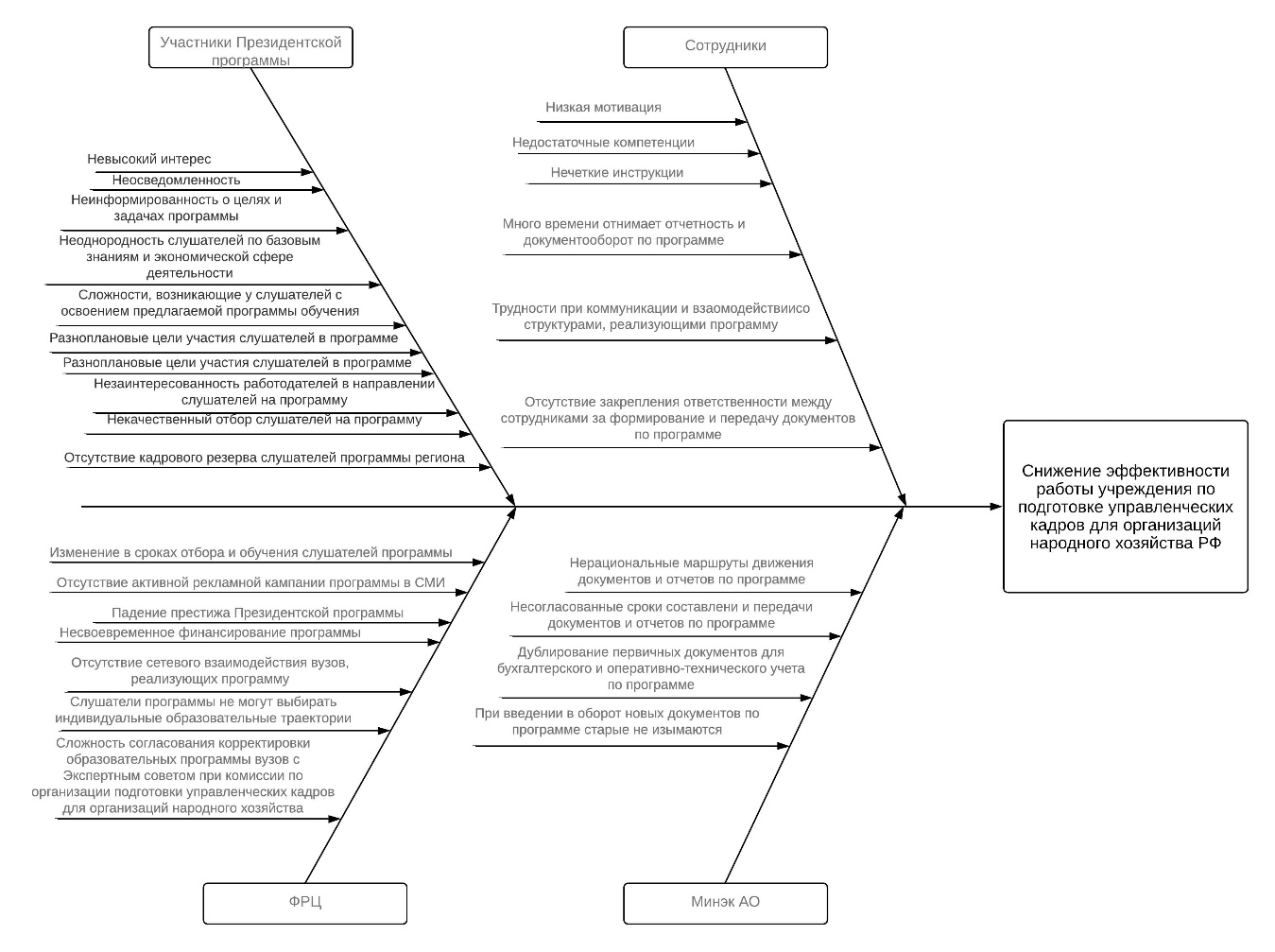 11
Команда Хосин канри
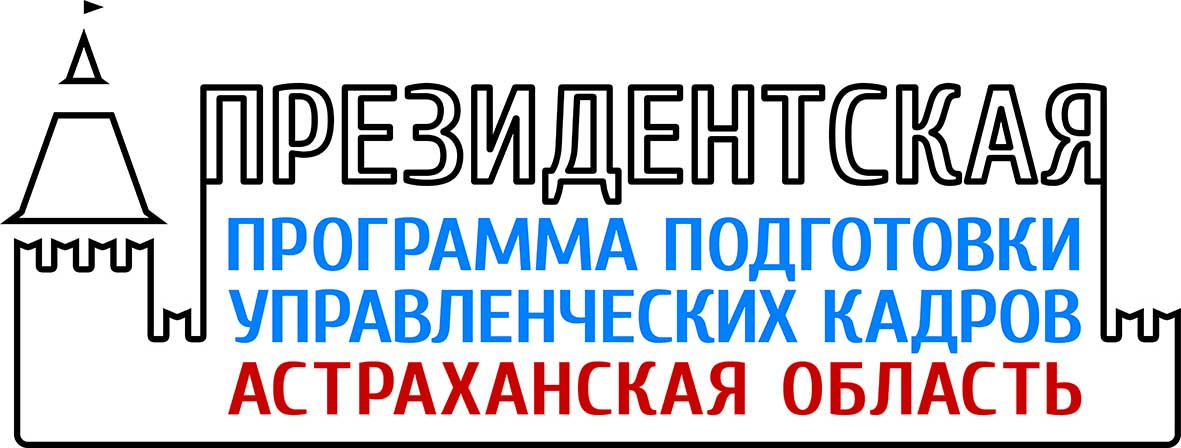 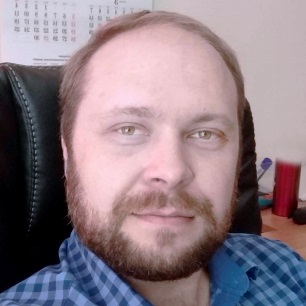 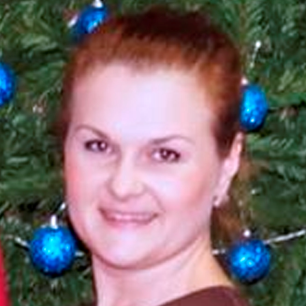 И.о. руководителя
О.О. Лазаренко
Заместитель руководителя
Ю.В. Маршева
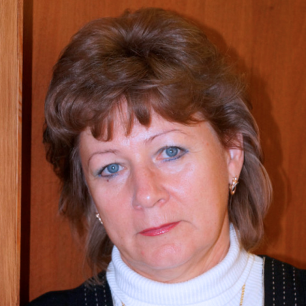 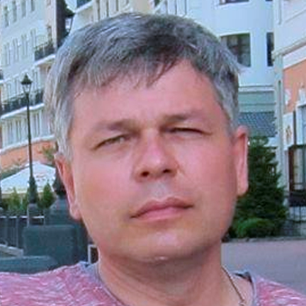 Гл. специалист В.Е. Шелканов
Гл. бухгалтер Е.А. Пискарева
Гл. специалист А.А. Альмухамедова
12
Х-матрица внедрения lean-технологийв деятельность учреждения
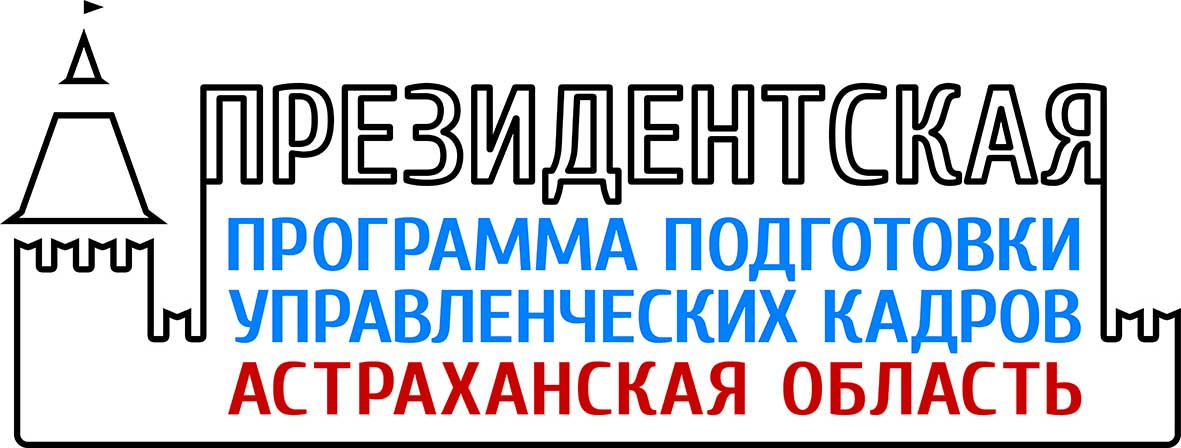 13
Этапы реализации проекта
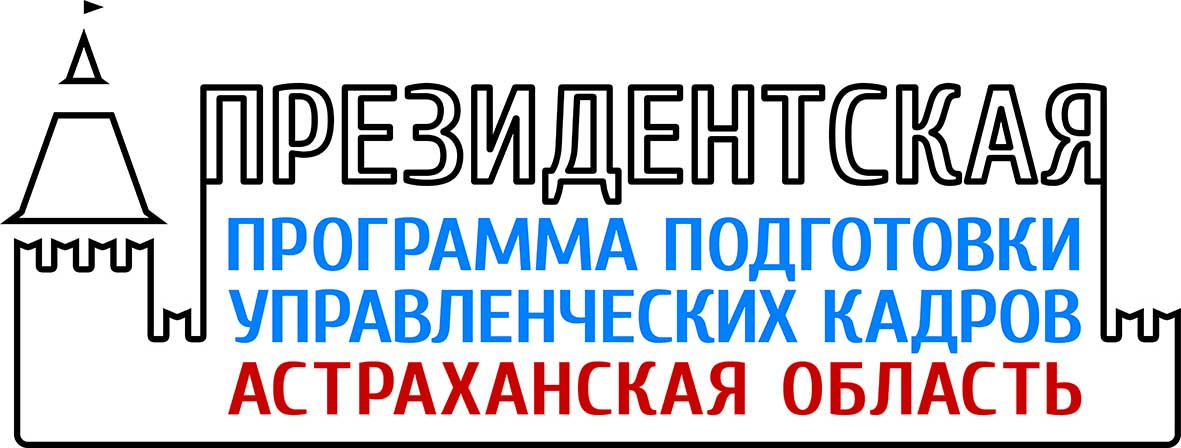 14
Диаграмма Гантта.Реализация проекта
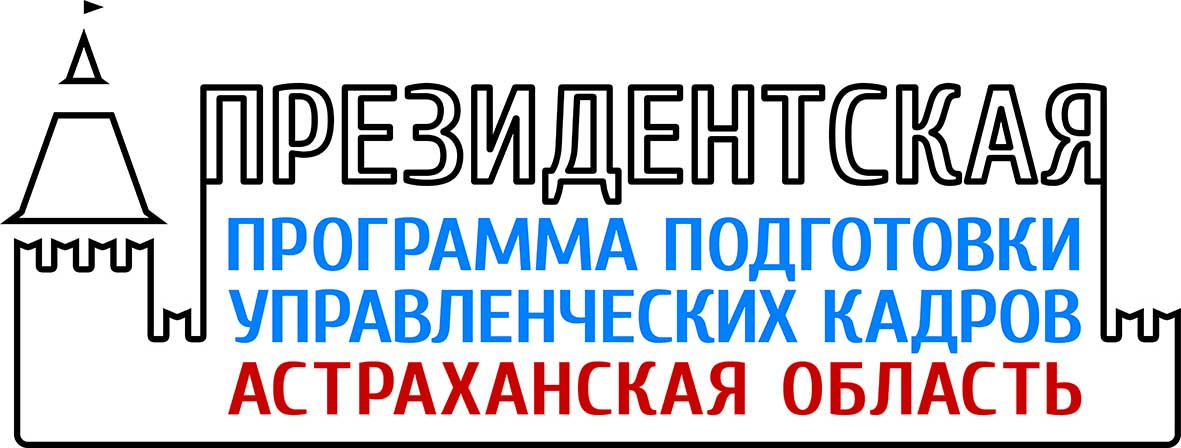 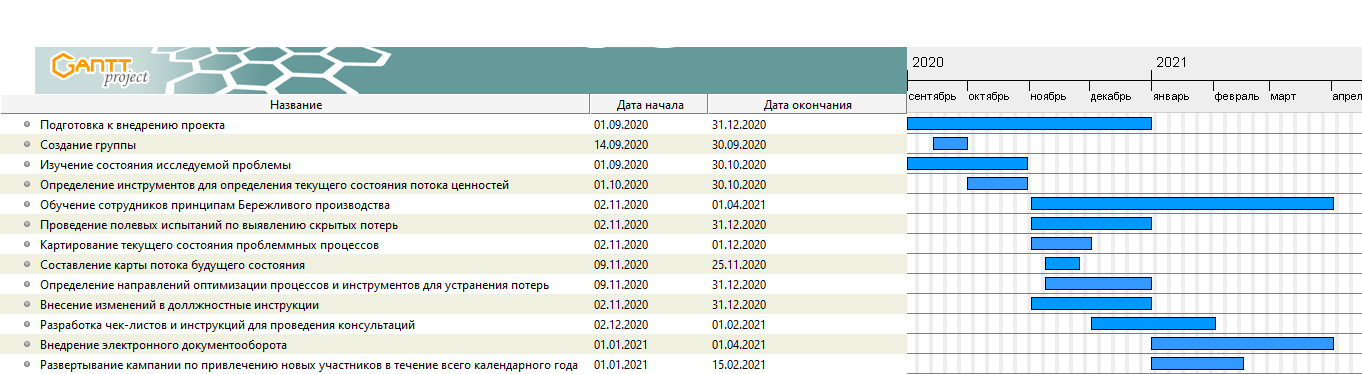 15
Карта потока создания ценностей.Будущее состояние
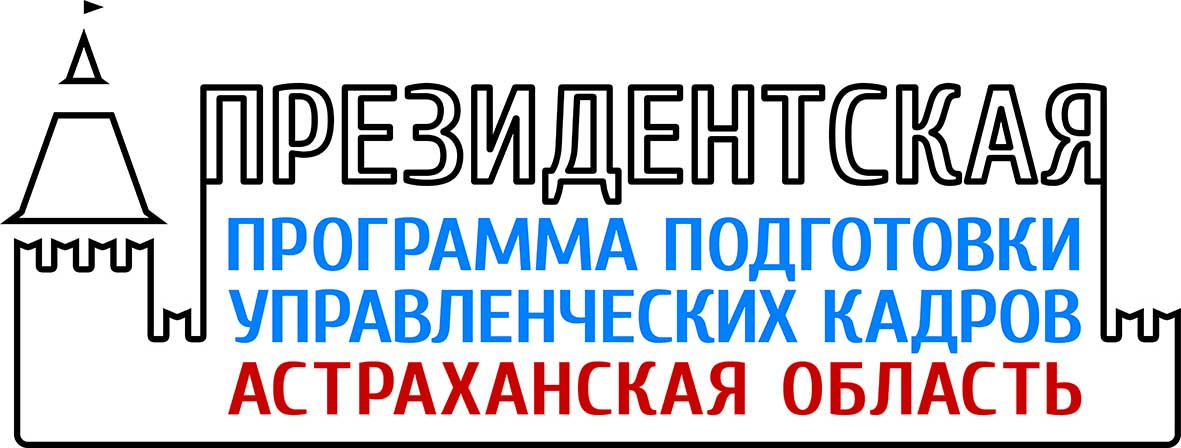 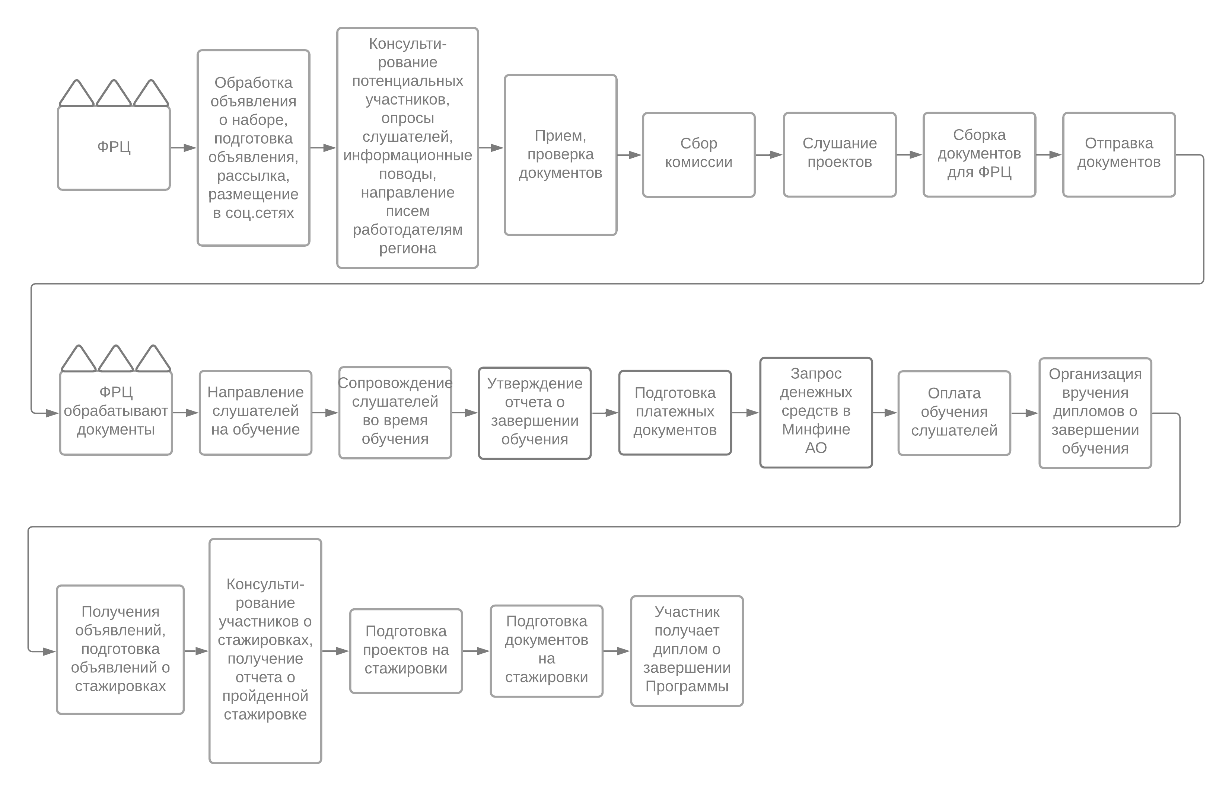 16
Диаграмма Спагетти. Будущее состояние
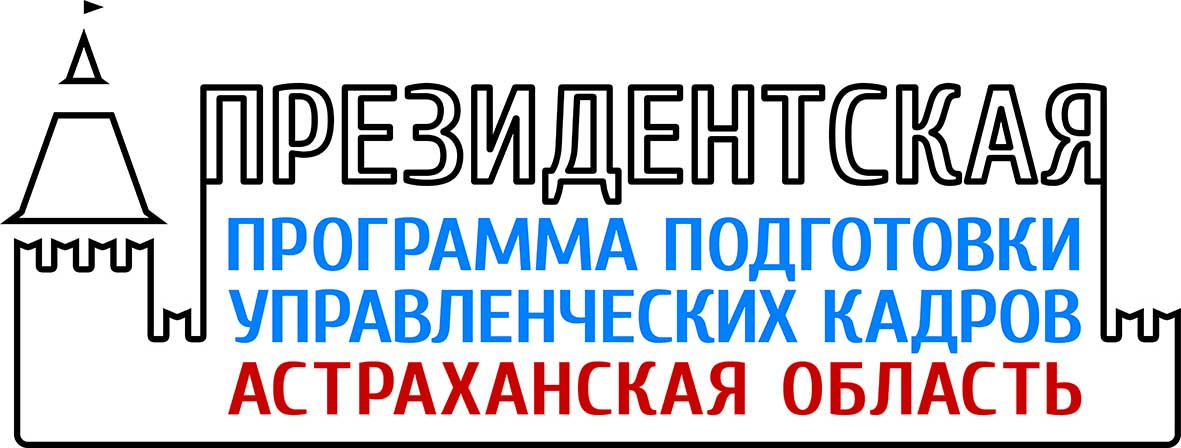 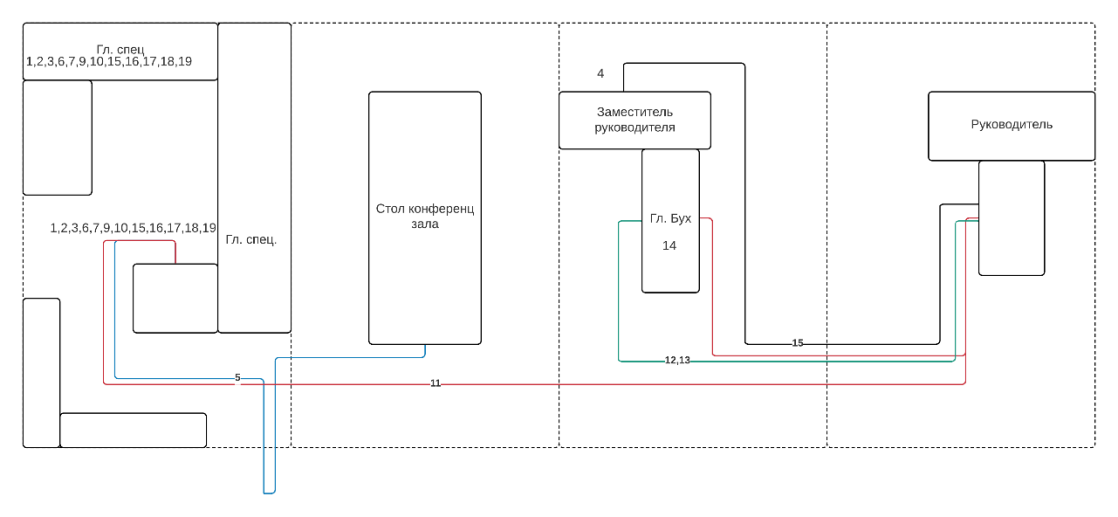 17
Риски внедрение Бережливогопроизводства в ГКУ АО «АРРЦ»
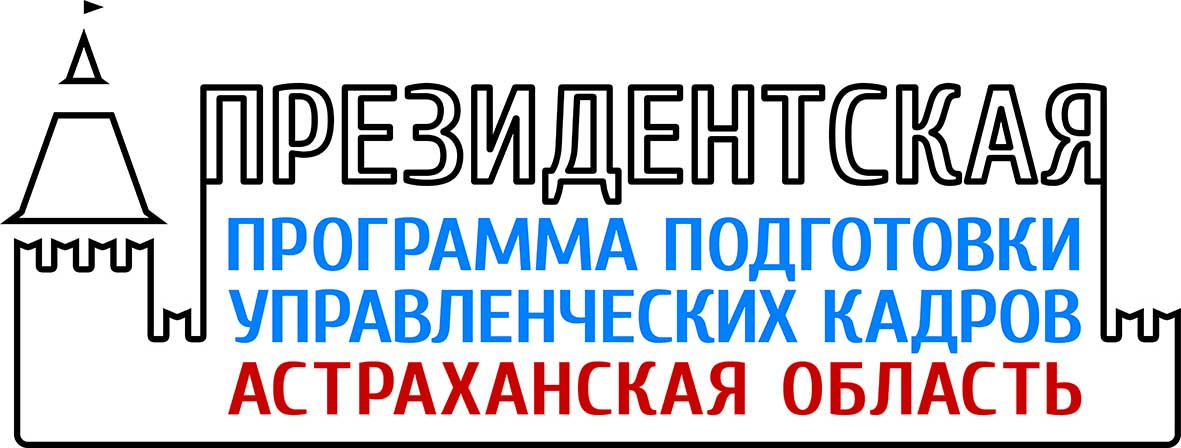 18
Ожидаемые результаты отреализации проекта
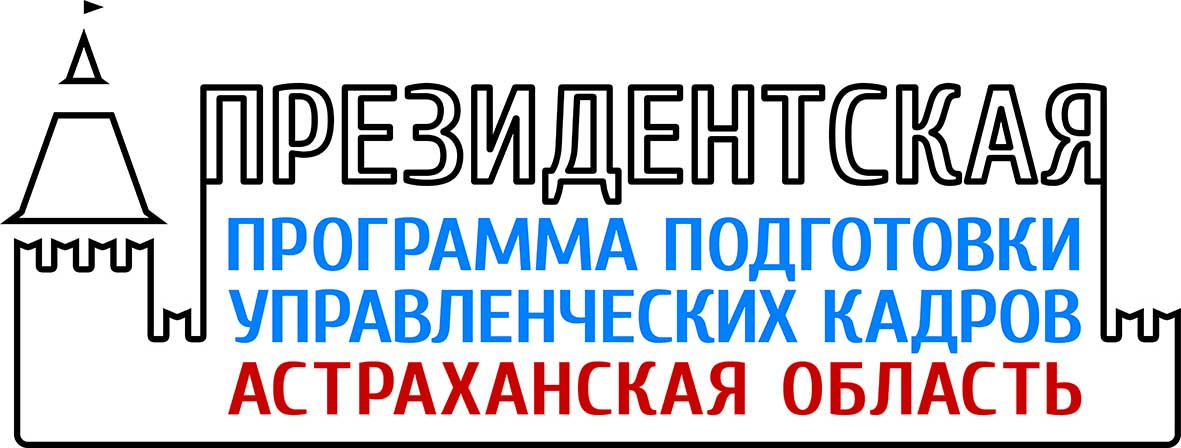 19
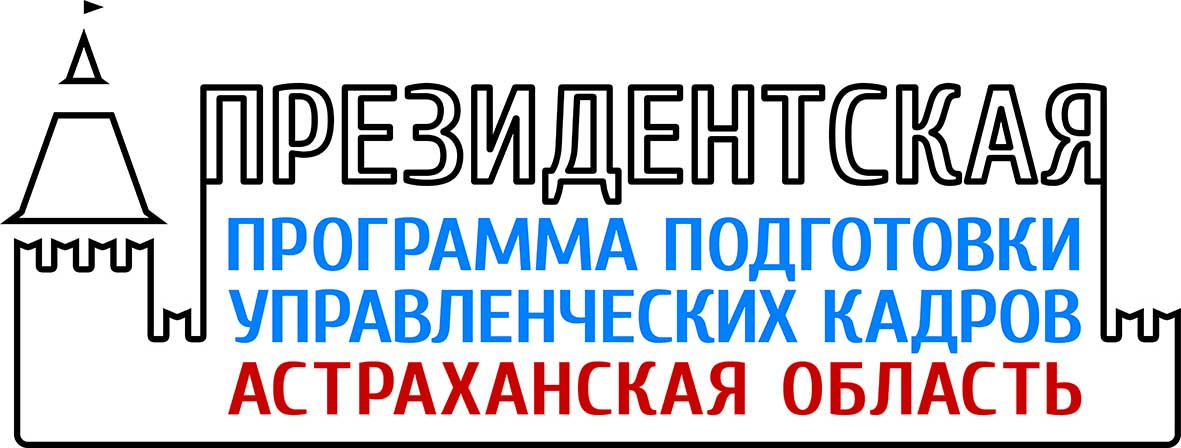 20